Cash Collections Certification
Who is required to take this course?
Employees who have been identified as cash handlers
Any department /unit / office that has been identified as an official cash collection area
What happens next?
Certification is required in order to serve as a cash handler at USF
Complete this course
Pass the Cash Collection Certification quiz with a 100%
2
Agenda
The role of Accountability and Internal Controls
Best practices in Cash Collections
How to apply appropriate segregation of duties criteria
The steps involved in the Cash Collection process at USF
Four Functions of Segregation of Duties
3
What is considered Cash?
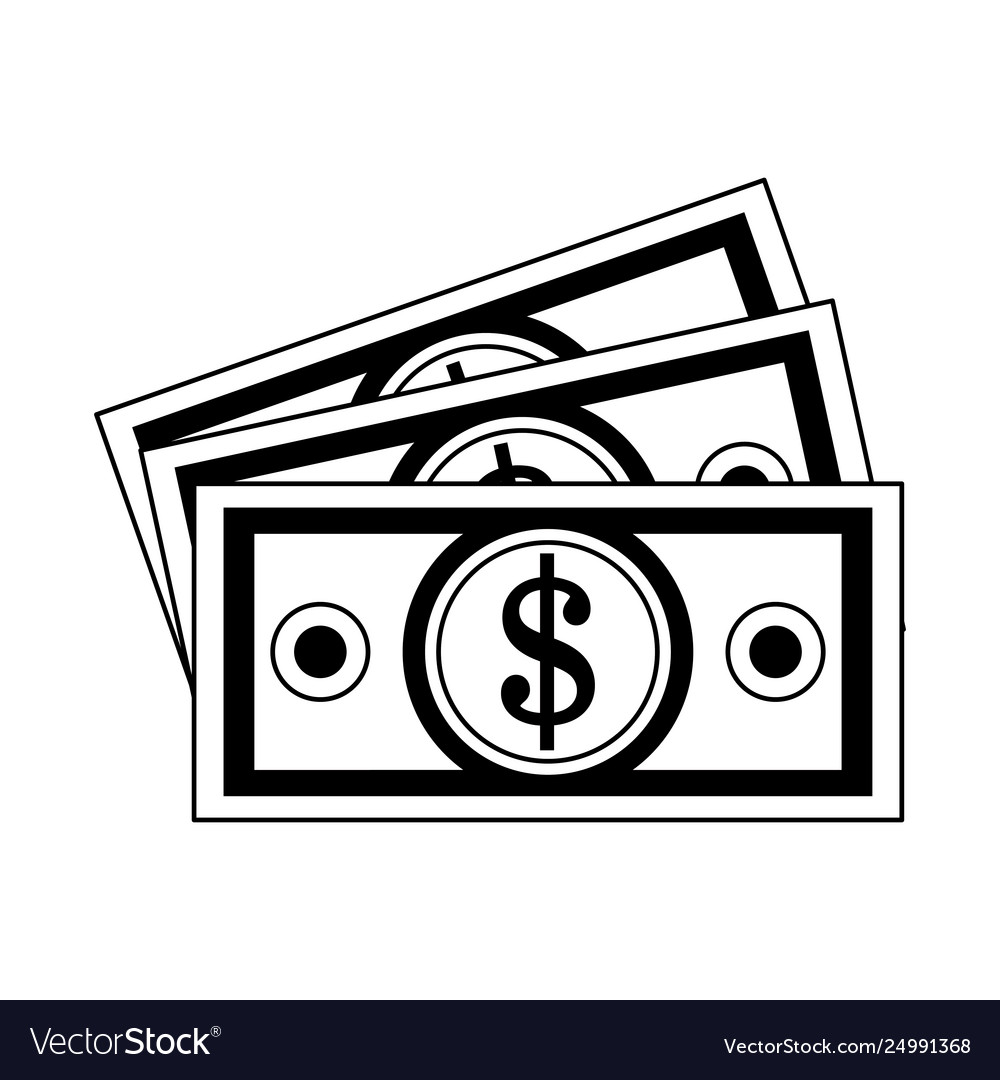 Currency and Coin
Checks
Credit Cards
Money Orders
Travelers Checks
Electronic Funds
4
Accountability & Internal Controls
Defining Accountability
Internal Controls
Examples
Defining Accountability
The delegation of authority to qualified employees to:
Initiate, approve, process and review business transactions

Holding these employees responsible for:
The validity, correctness and appropriateness of their actions
6
Accountability
Everyone is accountable for their own actions
Of all the individuals involved in the receipt, recording and balancing of funds is the person of ultimate responsibility as the custodian
Payment processors are accountable for
Recording payments accurately
Observing all of the USF internal controls
Protecting the cardholder’s information
Supervisors are accountable for
Proper allocations of payments
Assignment of duties that comply with separation of duties guidelines
Others are accountable for
Proper transfer of custody of payments
Accountable officers are ultimately responsible for payment transactions
7
Internal Controls
Design to protect:
USF
USF staff

Are designed to provide reasonable assurance regarding:
Effectiveness and efficiency of operations
Reliability of reporting
Compliance with applicable rules, laws, and regulations
8
Internal Controls as they relate to Cash Management
Internal controls specifically ensure:
The safety of all funds
Timeliness of recording the receipt of all funds
That the assignment of duties complies with separation of duties guidelines
Reconciliations are completed and reviewed on a monthly schedule
A sound audit trail and adequate documentation are created
9
Internal Controls - Examples
Access to credit card terminals and POS systems must be limited to a primary and a secondary custodian
Physical safety of the information and equipment must be ensured at point of collection and then stored overnight
All adjustments must be documented and approved by a supervisor (authorizer)
Transfers of funds must be documented
When handed from one person to another
When delivered to the Cashier Office
Cashiers must balance the funds they collect to the system where the payments were recorded
Funds must be deposited in a timely manner
Deposit whenever funds are greater than $500 or within five business days, whichever comes first
Deposits must be reconciled to the general ledger
10
Internal Controls – Examples (continued)
When funds are initially received, the event must be documented in one of the following ways:
Mail logs
Cash receipt slips
Cash registers 
Credit card system
An enterprise business system
(e.g. FAST or OASIS)
11
Internal Controls – A real life example
Rocky the Bull, a USF student, arrives at the bookstore to purchase 6 books for his upcoming Spring semester. Informing the cashier of his upcoming classes, the cashier then looks up the books he needs for each class. Rocky then purchases all the books retrieved by the cashier for his classes. After paying for all 6 books, Rocky reviews his receipt and realizes that all the books were charged incorrectly. He returns back to the cashier, who then calls their supervisor to void the receipt and charge the correct price for all the books. Rocky leaves the bookstore, with all his books for the correct price, excited and ready for the new semester.
What did you notice?
A list was used for inventory and pricing control
Rocky paid the cashier; no one else could accept payment
Rocky was given a receipt
The cashier had to deliver the product to Rocky (prevents theft and customer errors)
A supervisor had to make the corrections; they acted as an authorizer
12
Segregation of Duties
Defining Segregation of Duties
The Four Functions of Segregation of Duties
Record Keeping
Authorization
Custody
Reconciliation
When Segregation is not possible
Examples
Segregation of Duties
Separation of duties protects USF and the individual by ensuring that no one person has the ability to control all of the steps involved in handling and accounting for money received by USF.
Authorization
Record Keeping
The idea is that any one person performs only one function; four people are needed for the four functions.
Reconciliation
Custody
14
Segregation of Duties
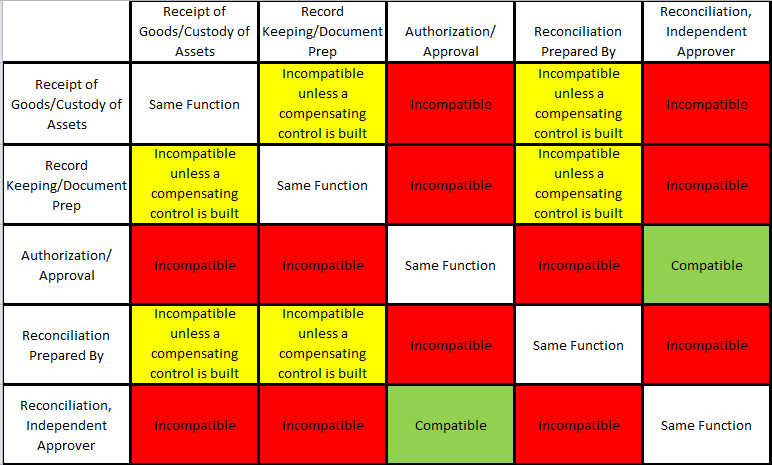 15
When segregation is not possible
If one person performs two or more of the functions:
Risk exists that presents the opportunity for something to go wrong
A compensating control is needed to reduce the risk
The compensating control might be an extra layer of review
Provide mitigating or compensating controls
Design additional procedures to reduce risk
Design data system security roles to restrict access
16
Examples of Compensating Controls
Management can:
Perform a high level of review of detailed transaction reports
Periodically sample transactions and request supporting documentation to ensure the transactions are complete, appropriate, and accurate.
An employee another area may perform an external review of a reconciliation. For instance, two departments within a college may share responsibility to review each other’s reconciliations.
Utilizing the centralized business support service departments within some colleges or units
When a cashier receives a payment, they must also record the payment
If a cashier is acting as a custodian and a record keeper, this creates risk
After cashier balances at end-of-day, a supervisor reviews the balancing and signs off for accuracy
17
Record Keeping
Defining Record Keeping
Record Keeping - Retention
Defining Record Keeping
Record keeping is the process of creating and maintaining official records
This may occur manually or through an automated data system
Examples:
Mail log – paper or electronic
Customer receipts
Official USF pre-numbered cash receipts
System generated cash receipts
Deposit slips
Credit card receipts
Cash register reports
EFT (electronic funds) payment documents
Balancing and reconciliation reports
19
Record Keeping - Retention
Observe record retention requirements
Find information on Online Business Processes
Also find information on the Purchasing web site

Records serve multiple needs
Compliance with best business practices
Helpful in researching a question
20
Authorization
Defining Authorization
Best Practices
Authorization
Authorization is the process of granting formal approval to perform a specific function

Example:
Someone must be authorized in order to perform one of the following functions:
Verify cash collections
Review daily balancing reports
Approve discounts, voids, or refunds
22
Authorization – Best Practices
The employee who originally created a transaction should not be the one who:
Makes a correction
Creates a void
Creates / Approves a refund

The best practice is to have a supervisor review and approve the correction using an ID of their own
23
Custody
Defining Custody
System Passwords
Register Keys
Storage of Funds
Defining Custody
Having access to or control over any physical asset
Custodians:
Collect and handle payments
Prepare deposits
Have access to safes, lock boxes, & file cabinets where funds are kept
Custodians of petty cash funds or change funds
Deposits:
Funds totaling more than $500 are deposited daily
Funds are always deposited within 5 working days
25
Custody – Guidelines and Procedures
When funds are received by mail:
Record payment on a mail log
Standard mail logs are recommended
The log should include:
The date the payment was received
Who the payment was received from
The amount of the payment
The check number
Who received the payment
Endorse all checks
Contact Controller’s Office (UCO) for endorsement stamps





When funds are received at a cashier counter:
Endorse all checks
Contact the Controller’s Office (UCO) to request endorsement stamps
Issue a receipt to the customer (required)
Your register or cash receipt system may produce a receipt
You may also give the customer an official USF cash receipt
Contact Controller’s Office (UCO) for receipt books
26
Custody – Guidelines and Procedures (cont…)
Never combine USF funds with personal funds
Cashiers should place personal possessions in a safe environment away from the cashier station
Each cashier should have their own cash drawer
Cashiers should only use their own cash drawer for receiving payments
Individual cashier drawers should be placed in the safe overnight separating their funds 
Change funds are for making change only! Never use for:
Purchases
To cash personal checks
To make loans
27
Custody – Checks
Checks should be made payable to either
USF
University of South Florida
If checks are made payable to an individual
The best practice is to return the check to the payer and ask for a replacement check
Custody – Foundation Checks
Immediate actions
Stamp checks with restrictive endorsement stamp
Deliver to USF Foundation within 24 hours
After business hours use the drop box

Delivery of USF Foundation deposits
Hand carry to USF Foundation
Never use campus mail
Contact the USF Foundation for questions, endorsement stamps, or locking bank bags
28
Custody – Transfer of Funds
A transfer is the hand-off of funds from one custodian to another
Documenting a transfer
The receiving custodian:
Recounts the funds
Initials and dates the mail log, balancing sheet or deposit back-up
Both custodians keep a copy of the documentation
What transfers need to be documented:
From customer to cashier
Customer should receive a receipt
From cashier to supervisor
Supervisor initials on balancing form 



From collection area to cashier office
Cashier staff should sign off on transmittal form
From cashier office to courier
Courier signs off at time of pickup
29
Custody – System Passwords
All cash registers or Point of Sale (POS) systems should be password protected to assign accountability and fix responsibility
Every person must have their own password
Passwords must never be shared
Don’t write your passwords down
If you need to leave the work area, sign off your password and log back on when you return
Passwords should be changed periodically
Passwords should be inactivated whenever a custodian vacates the position
30
Custody – Register Keys
If your cash register or point-of-sale system requires key access:
Only essential staff should possess the keys
An inventory of the keys should be kept
Keys should never be shared
Keys must be collected whenever a custodian vacates the position
Custody – Storage of Funds
During business hours, funds should be stored in a safe and secure area with limited access.
Safe and secure locked examples:
Cash register
Lock box
Filing cabinet
31
Reconciliation
Defining Reconciliation
Why Reconcile?
Transaction Reconciliation
Non-Inventory Reconciliation
Credit Card Reconciliation
Reconciliation Guidelines
Reconciliation & Balancing
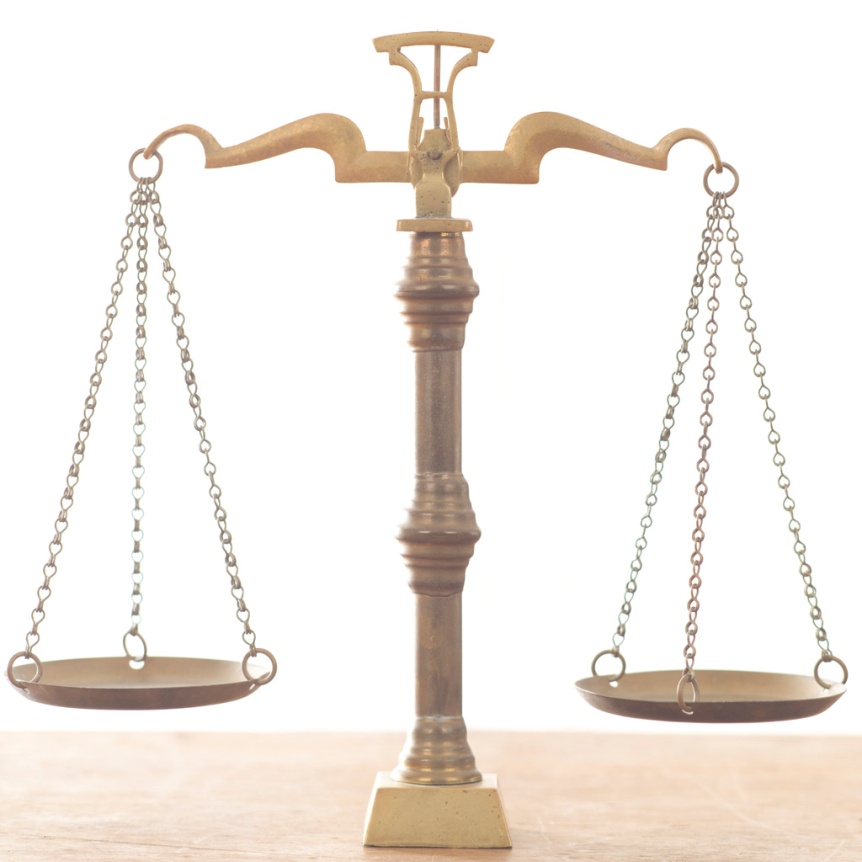 Cashier Balancing
Check Log Balance
33
Defining Reconciliation
A reconciliation is simply a comparison of two sets of information as of the same point in time
Identify the differences between what actually did post in Finance Mart vs. what you expected to post in Finance Mart
Why Reconcile?
Good internal controls and sound business practices necessitate the reconciliation of funds by business staff
USF needs assurance that all assets are safeguarded and used to the best benefit of the university
34
What do we Reconcile?
Point of sale transactions (POS)
Check logs
Bank card payments
E check payments
Transaction posting in FAST and FM
Credit Cards
Inventory
35
Point of Sale Transactions (POS)
The POS system should
Record sales and cash collections
Produce a daily detailed sales report
Produce a pre-numbered customer receipt 
Reconciliations to perform
Balance the cash drawer
Balance the day’s sales to actual collections
Reconcile daily balancing sheet to deposit
36
Point of Sale (POS) – Cashier Balancing
A standard cashier balancing form should be used by all cashiers
Departments may design a form
Cashiers must balance cash receipts per the system / cash register to actual cash receipts
Cashiers should be required to complete a balancing sheet before leaving for the day
The balancing form should be reviewed and initialed by a supervisor 
Elements of cashier balancing
A transaction report for the individual cashier for the specific session
The cashier drawer supported by calculator tapes for currency and checks
The cashier balancing report form
37
Check Log Reconciliation
Reconciliations to perform
Compare the check log to the actual deposit
Reconcilers should not be the person who creates the deposit
Reconcile pre-numbered cash receipts to the deposit
38
Transaction Reconciliation
Reconcile
Deposits to Accounts Receivable postings
Deposits to General Ledger postings
Inventory to sales
Finance Mart is the official reporting system
Confirm that correct chartfields were used
Submit corrections immediately
Confirm that corrections posted correctly
Find details in FAST or OASIS
39
Non-Inventory Reconciliation
Some sales may not involve tangible inventory
To ensure that all billings have been completed, review
Room usage logs
Equipment or lab usage logs
Participant lists or class rolls
Order forms or contracts for services
40
Credit Card Reconciliation
When credit cards are used with a POS:
POS system should produce a report of credit card transactions
Compare the POS report to the daily settlement report
Supervisor must review this
41
Reconciliation - Guidelines
Reconciliation must be performed by a person with no cash handling responsibilities
The reconciliation must be dated and signed or initialed
The reconciliation should be reviewed by an independent party
The prescribed procedure should be followed, find reconciliation resources on the UCO web site
42
Good Business Practices
Oversight and Monitoring of Accounts Receivable (AR)
Oversight & Monitoring of Accounts Receivable
Cashiers must balance drawers at the end of every shift, daily. Each cashier has their own drawer
When a cashier takes a break; such as lunch, the cashier removes their drawer and logs off the POS system. If another cashier takes their place, the new cashier with their own drawer logs in the POS system
Supervisors should conduct surprise cash counts at least semi-annually
Supervisors should review no-sale records, voids, errors, overages/shortages, timeliness of deposits
Outstanding AR is reviewed at least monthly
Someone other than the person who maintains AR should conduct the review
44
The University Controller’s Office Resources
Contacts
Additional Information
Resources
Office of University Audit & Compliance

Additional training resources are available on the University Controllers Office website
Banking and Cash Management
Credit Card Reconciliation Process
Lock Boxes and ACH’s
Internal Controls
Separation of Duties
46
Helpful Resources
47
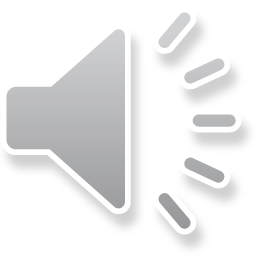 Online Business Processes

Allows for keyword search or category search
Look for information and ask questions about:
Accounting practices
HR-payroll
Purchasing
Research
The USF Foundation
And many other subject areas
Look for the TRAIN

The Research Administration Improvement Network

The Goals

Building the knowledge base of research administrators
Enhancing professional competencies
Improving business processes and reporting
48
Are you ready for the quiz?
Let’s review some important information
Review for the Quiz
Accountability
Payment processors are accountable for
Recording payments correctly
Observing USF internal controls
Internal controls exist
To protect the staff
To protect the cash
Custody
Having access to or control over any physical asset
50
Review for the Quiz
Record Keeping
The process of creating and maintaining departmental documents
A supervisor should always review your balancing report, then initial and date the form
Authorization
The person who receives a payment should never make a correction, issue a refund, or void a transaction
The authorizer performs these actions
Balancing
Your department should have a standard balancing report
51